Social Thinking, Influence and Intergroup Relations(Kelompok 4)
Chapter 6
Page 172-197
- Agung  DP			- Sheila S
- Alika SM			- Nurullita O
- Bianda DW
Gambaran dari penyesuaian
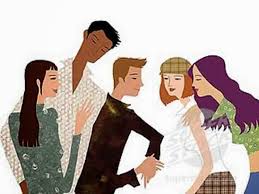 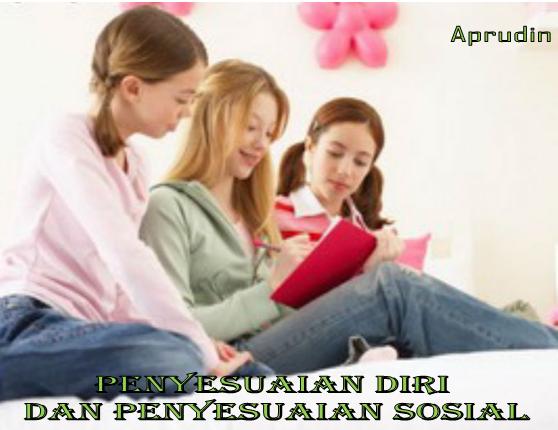 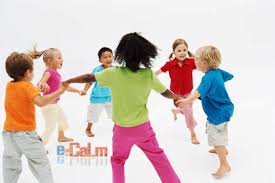 Anna boledo de espina datang dari meksiko ke texas pada tahun  1980. Dia tidak bisa berbicara b. inggris  namun ia tidak menyerah dalam mimpinya untuk menjadi seorang dokter medis, meskipun ia kesulitan dalam menyesuaikan kehidupan AS.
Social Thinking
Making Attributions
Forming Impressions
Changing Attitudes
Social Thinking
Menjelaskan bagaimana orang berfikir tentang dunia sosial.
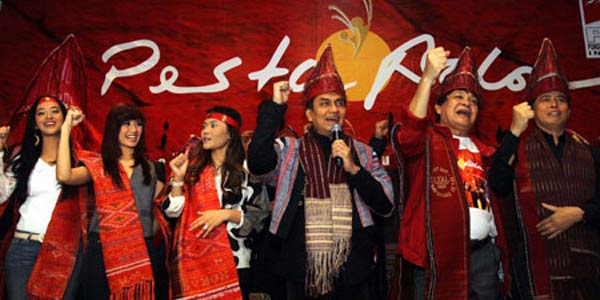 Making Attributions adalah bagaimana cara kita menjelaskan sesuatu hal yang belum tentu keakuratannya.
The Fundamental Attribution Error

Self-Serving Bias
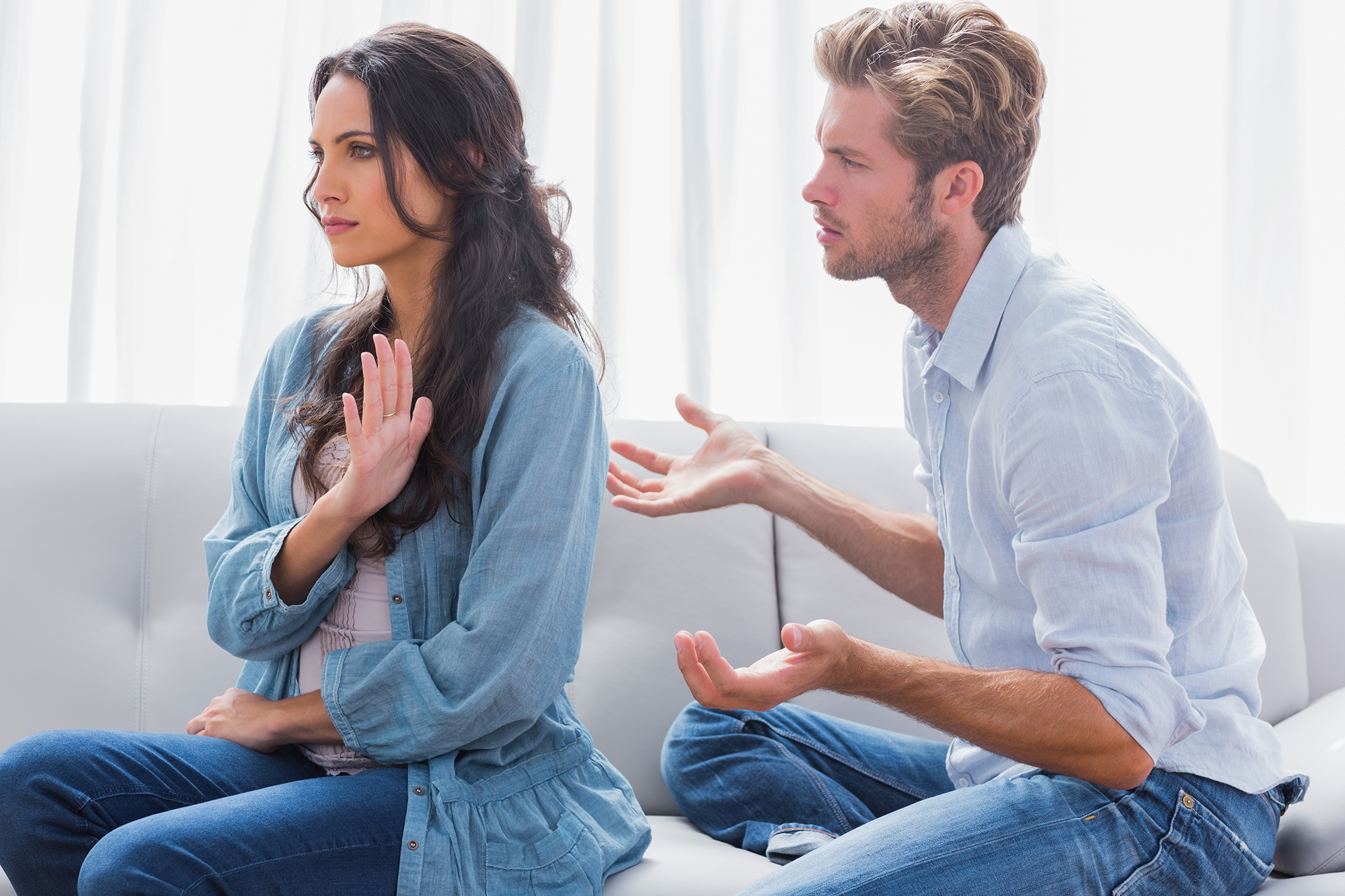 Forming Impressions adalah sikap kita untuk membangun kesan yang positif.
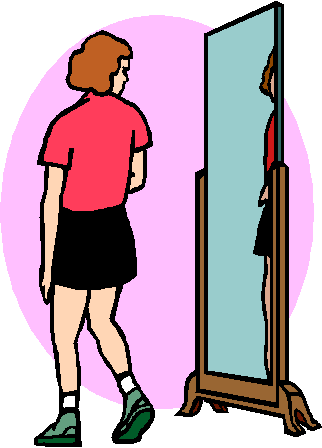 Strereotyping and Attitudes. Stereotype cara menilai satu kelompok tanpa melihat variasinya. Attitudes adalah sikap pada saat berinteraksi pada seseorang. 
Impression Management

Self-Monitoring
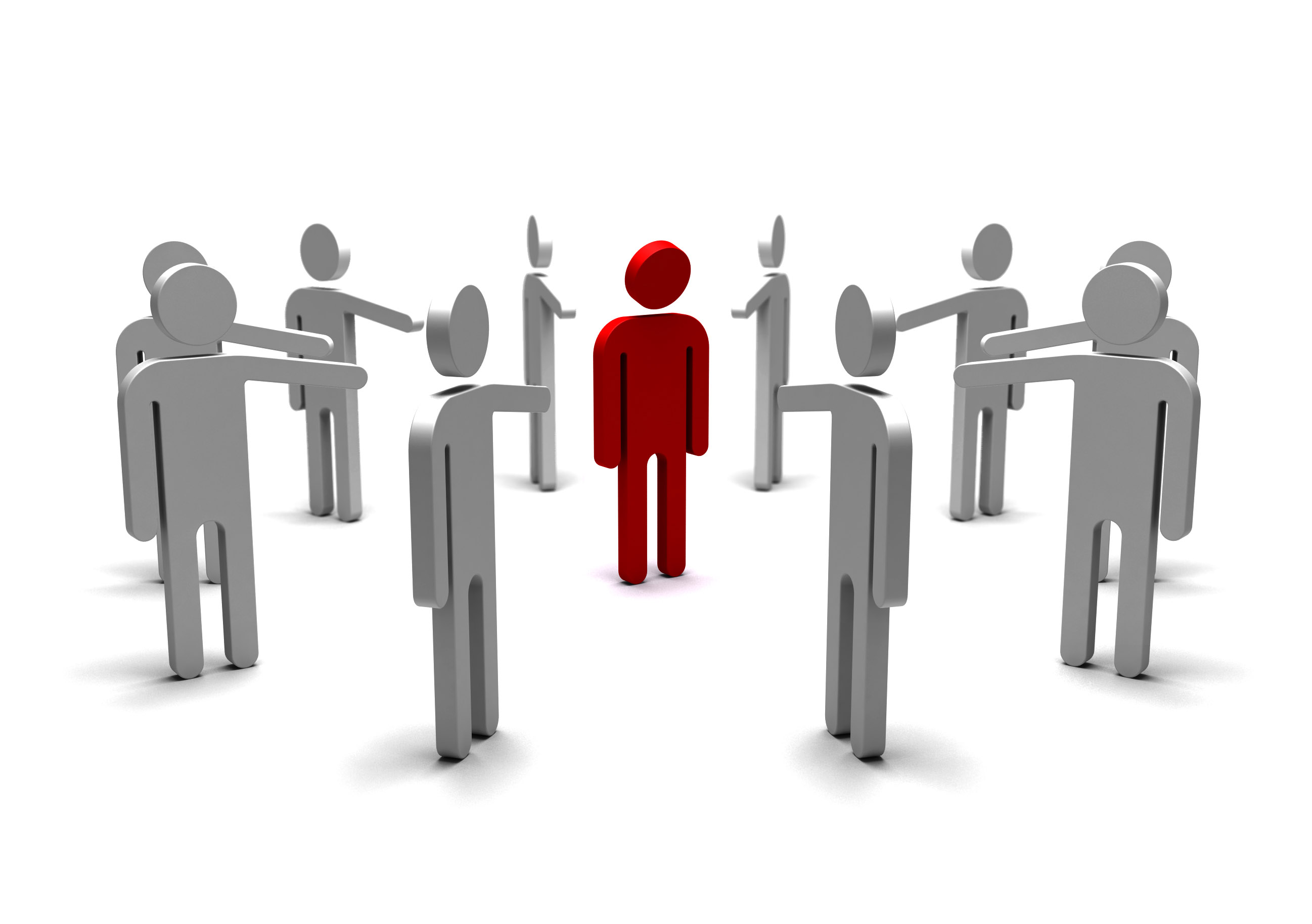 Changing Attitudes cara kita merubah sikap seseorang.
The Communicator
The Message
The Medium
The Target
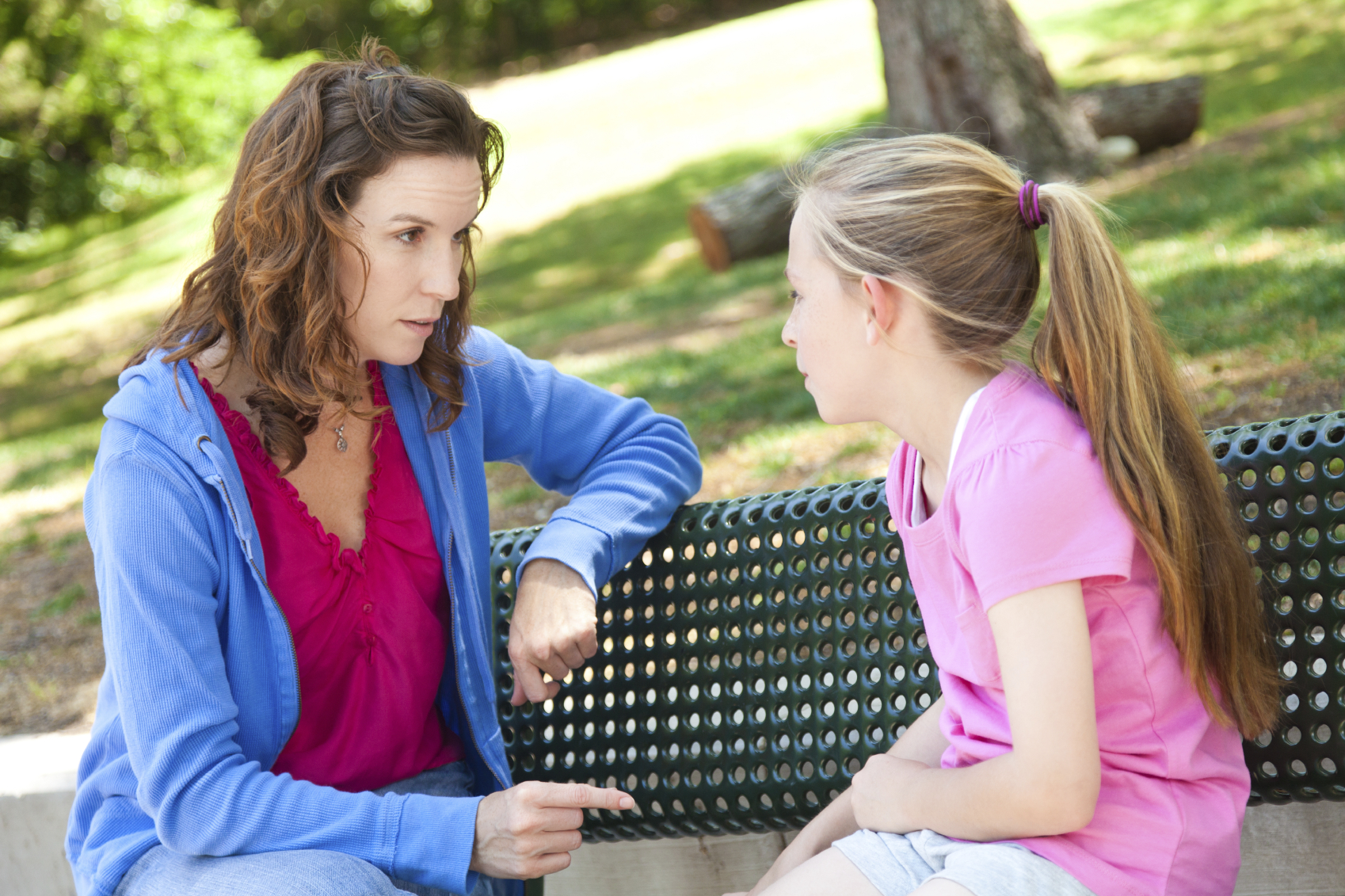 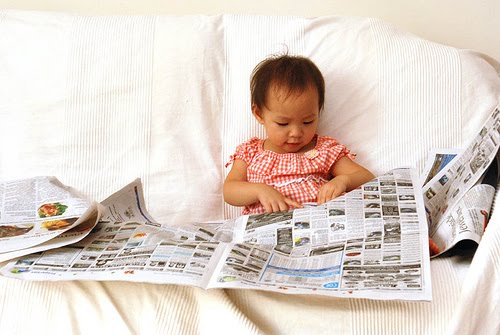 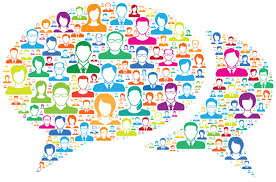 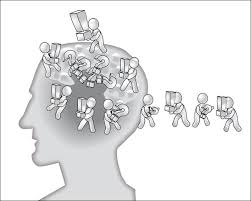 Conformity datang dalam banyak aspek dari kehidupan seseorang.
Perubahan perilaku terhadap standar kelompok.
Pengaruh untuk menyusuaikan yang orang lain miliki.
Perubahan yang menjadikan kita benar karena tidak mau salah (peraturan).
179/180
Obedience
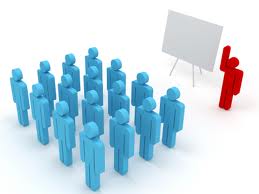 Perubahan perilaku yang sebebabkan adanya tuntutan eklusif dari orang yang berwenang.
181
compliance
Mematuhi printah bukan dari orang yang berwenang, melainkan upaya membujuk seseorang untuk melakukan sesuatu apa yang kita inginkan.
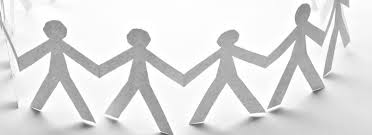 183
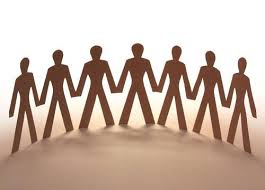 183-185
INTERGROUP RELATIONS
GROUPS AND THEIR FUNCTIONS What functions do groups serve?
186
Contoh:
GROUP IDENTITY: US VS THEM
How does social identity lead to “we/they” thinking?
187
Social identity kita menunjukkan bagaimana dan sejauh mana kita memahami diri kita sendiri.

Berbeda dengan personal identity yang menekankan pada kombinasi keunikan karakter kita dengan orang lain, social identity lebih menekankan pada hal-hal kesamaan kita terhadap orang lain.
187-188
Tafjel’s social identity theory
Menurut Tafjel, dengan kita memihak pada kelompok kita dan meremehkan kelompok lain dapat menaikkan harga diri kita sebagai kelompok.
Ethnocentrism & The Social Sciences
kecenderungan untuk mendukung kelompok sendiri.

             	Mayoritas ilmuwan adalah pria kulit putih, dan sebagian besar menganggap perbedaan antara kelompok minoritas dan mayoritas sebagai kekurangan atau karakter yang lebih lemah untuk bagian yang minoritas.
189
Prejudice and Discrimination
PREJUDICE
STEREOTYPE
DISCRIMINATION
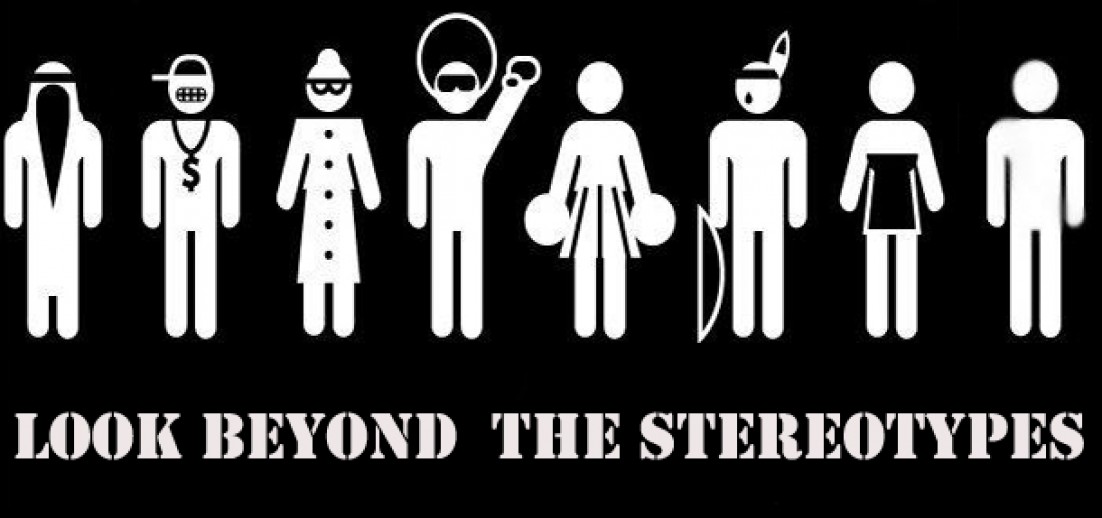 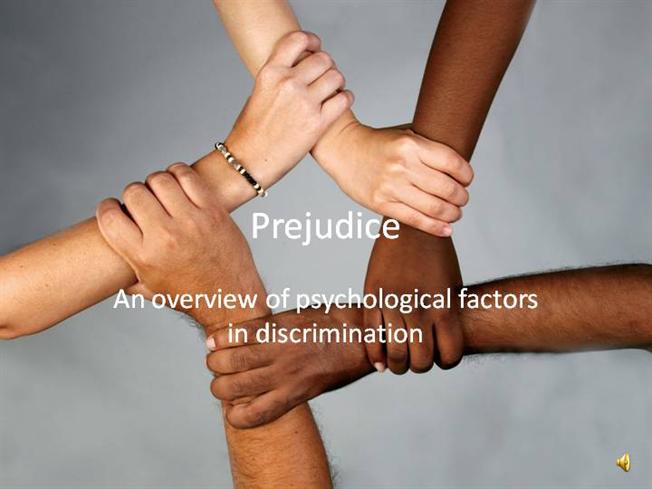 189-190
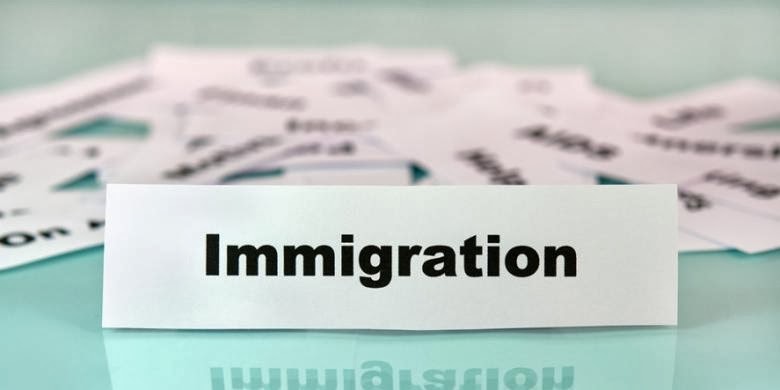 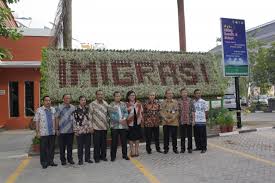 Apa itu imigran ???
     Imigran sering kali mengalami halangan seperti  barikade bahasa, di pisahkan dari hubungan suportif, prejudis dan kesulitan dalam memilih antara  melestarikan budaya asal mereka dengan akulturasi.
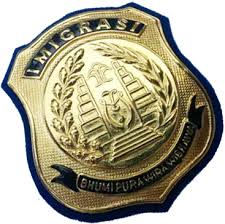 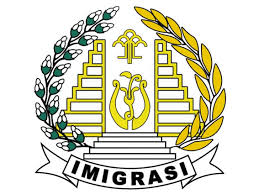 Cara untuk meningkatkan relasi antar etnis
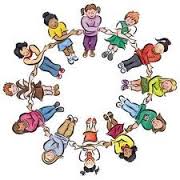 Peneliti telah menemukan dari sebuah data yang konsisten dari observasi masyarakat antar etnis bahwa hanya sekedar menempatkan suatu kelompok dengan kelompok lainnya pada suatu lingkungan yang sama .
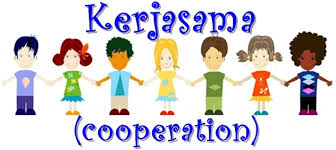 Stress special seperti apakah yang dihadapi oleh imigran?
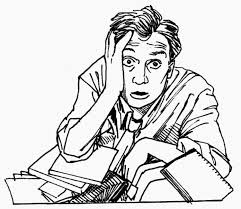 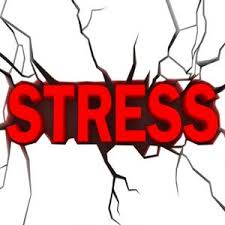 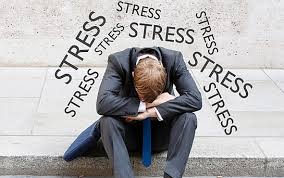 orang-orang disekitar mereka pada saat memasuki Negara baru yang bukan merupakan ibu pertiwinya, pertimbangan antara asimilasi dengan menyimpan budaya budaya generasi yang terdahulu, barikade bahasa, tradisi dan kebiasaan masyarakat yang berbeda
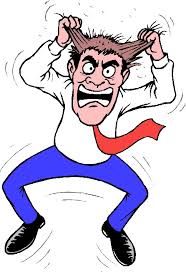 Strategi apa yang dapat secara efektif meningkatkan hubungan interetnis?
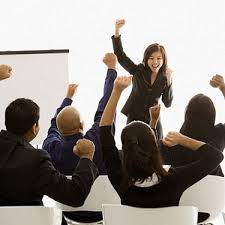 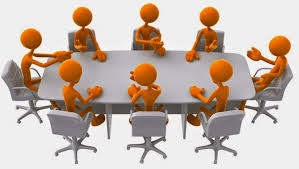 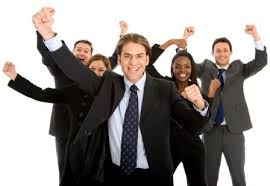 Meskipun tidak ada hal yang pasti namun terdapat beberapa hal yang telah tried and tested yaitu seperti yang telah dijelaskan diatas: kooperasi yang berorientasi pada tugas dan kontak intim